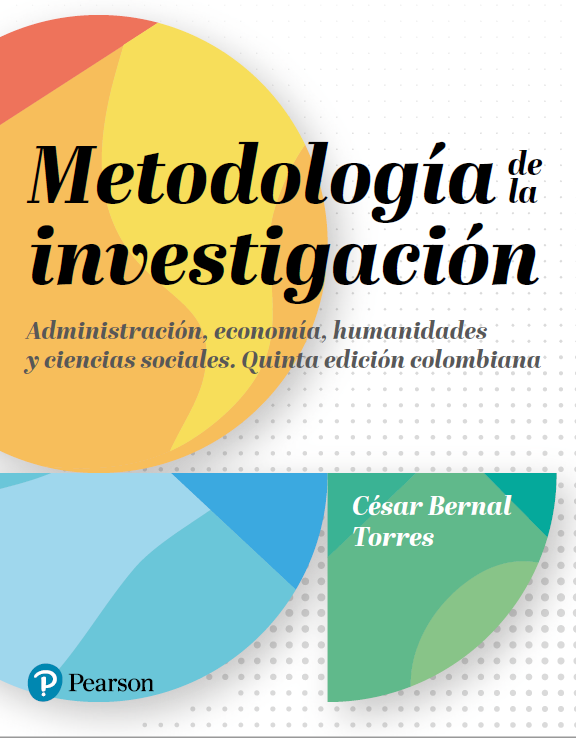 Metodología  de la investigación
César Agusto Bernal Torres
bernalaug@gmail.com
Doctor en administración de negocios, magíster en educación, economista y psicólogo
1
Parte 2 Proceso metodológico de investigación científica
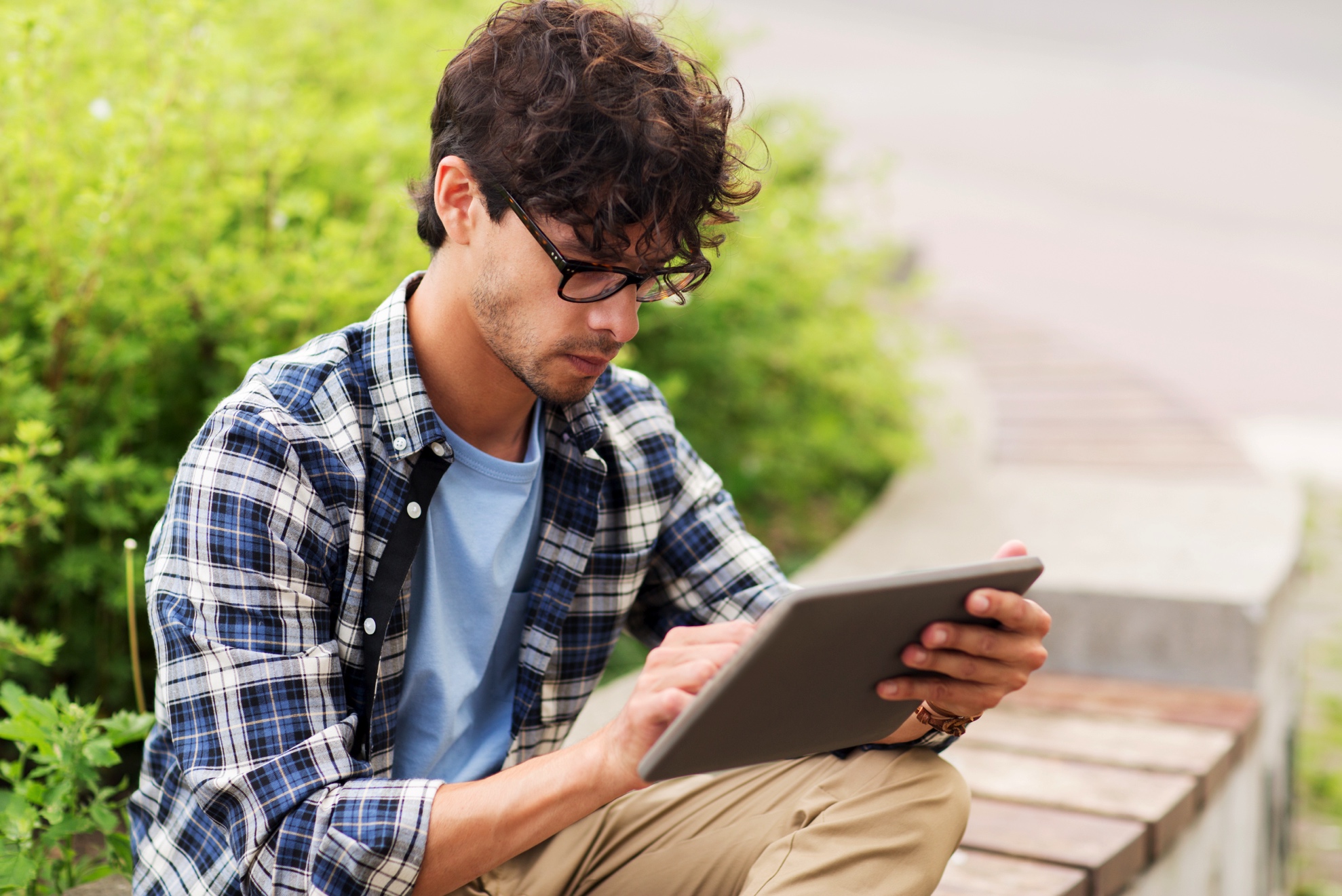 2
Cómo elaborar un proyecto de investigación científica
Los contenidos de este capítulo tienen como objetivo: 
Conocer la diferencia entre la visión lineal o causal y la visión sistémica o circular del proceso de investigación científica en el método tradicional.
Identificar temas de interés y plantear el problema y los objetivos, la justificación, la delimitación, la fundamentación teórica, las hipótesis (cuando sea necesario), el diseño metodológico, el cronograma de actividades, el presupuesto y las referencias de una propuesta de investigación científica con énfasis cuantitativo.
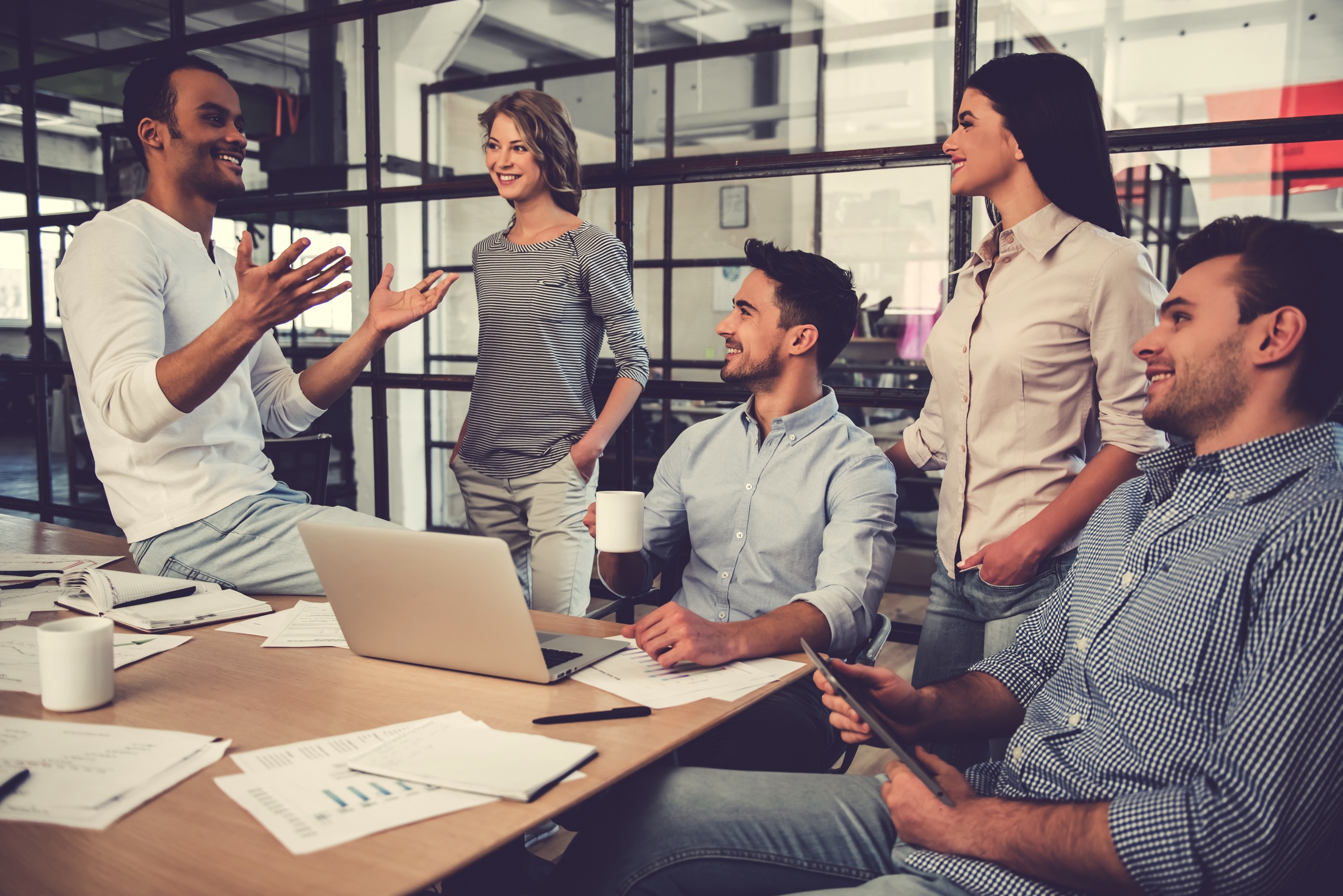 Teoría
Inferencia lógica
Deducción – Lógica
Formación de 
conceptos
Generalizaciones
empíricas
Decisión para aceptar o 
rechazar hipótesis
Hipótesis
Contrastación 
de hipótesis
Medición – Inducción
Interpretación e 
instrumentalización
Observación
Proceso de investigación científica
FUENTE:Wallace, W. (1976). La lógica de la ciencia en la sociología. Madrid: Alianza.
César Augusto Bernal T.
Fase 1 de la investigación Anteproyecto o propuesta de investigación
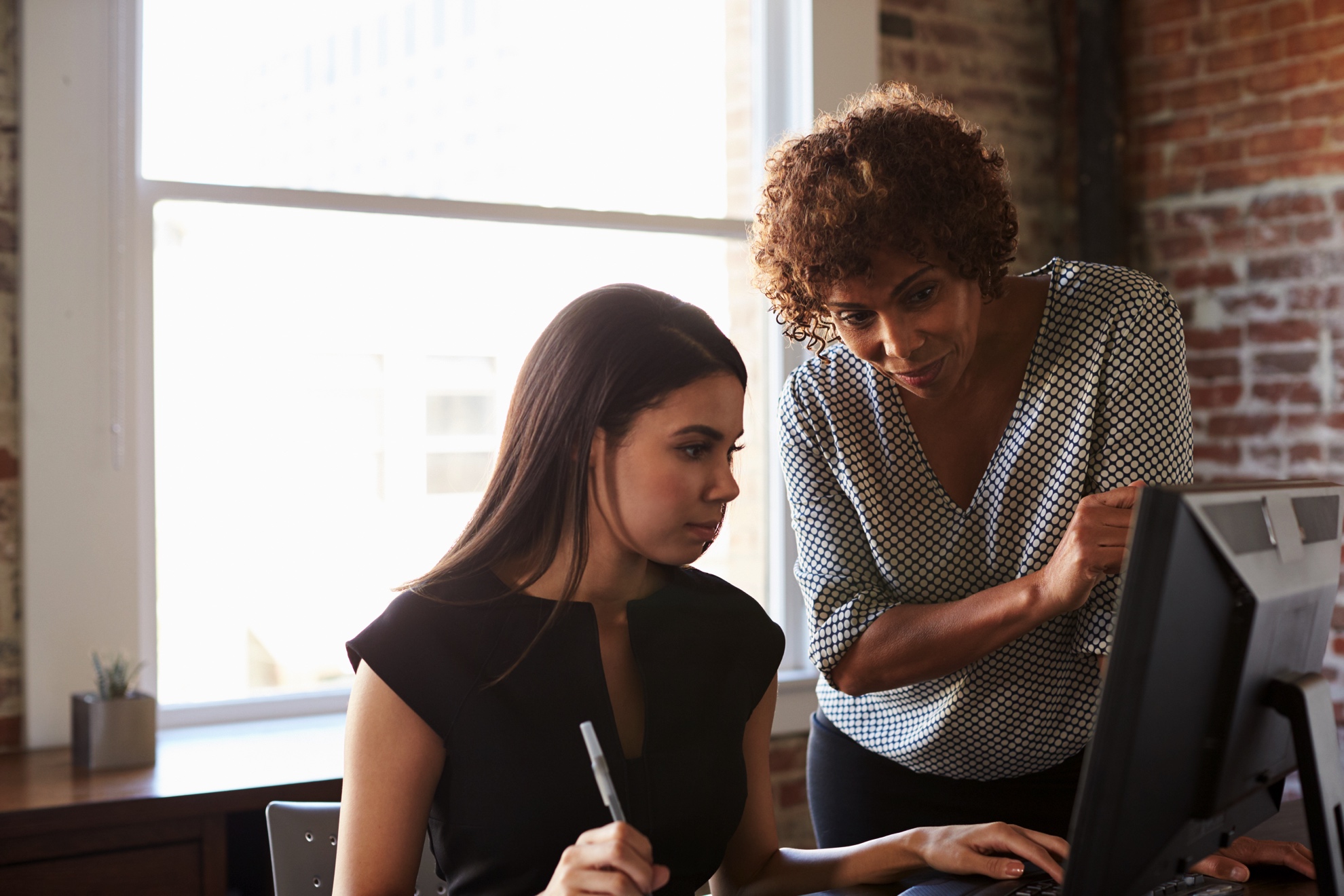 Proceso de investigación: Método tradicional
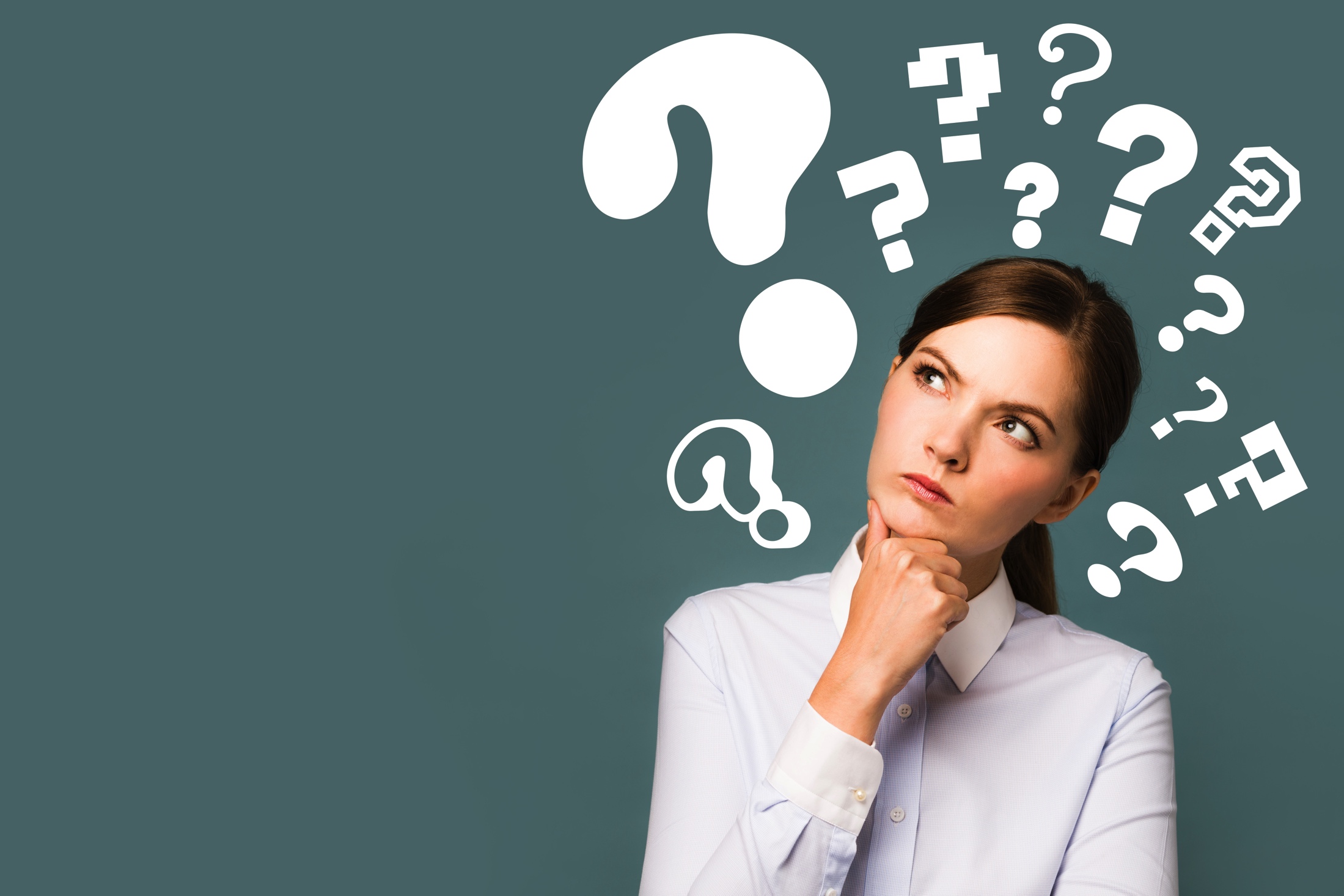 Anteproyecto o propuesta de investigación (para trabajo de grado) 
Contenido
Tema – título
Problema de investigación 
Objetivos
Justificación y delimitación
Marco de referencia (estado del arte, marco teórico)
Tipo de investigación




Hipótesis (si las hay)
Diseño experimental (si lo hay)
Estrategias metodológicas (técnicas de recolección de la información, población- muestra, procedimiento, etcétera)
Cronograma de actividades
Presupuesto
Referencias
Formato de la propuesta de investigación (para investigación profesoral)
Resumen
Descripción
Pregunta de investigación y su justificación
Estado del arte
Marco teórico
Objetivos
Metodología propuesta
Consideraciones éticas, disposiciones legales vigentes y propiedad intelectual
Resultados/Productos esperados y potenciales beneficiarios
Impactos (propósito del proyecto) esperados a partir del uso de los resultados
Referencias bibliográficas
Grupo de investigación 
Cronograma de actividades
Presupuesto
Hoja de vida de los investigadores
Búsqueda y definición del tema
Fuentes de temas:
Bases de datos mundiales, regionales o nacionales, como: Thomson Reuters (Web of Science), Elsevier (Scopus), Google Scholar h-index, ProQuest, EBSCO, BPR Benchmark, EMIS, JCR (Journal Citation Reports), JSTOR, ScienceDirect, Social Science Journals y algunas de open access, entre otras. 
La participación activa y reflexiva en eventos académicos.
La experiencia personal en la comprensión de un determinado tema.
El contacto con centros u organismos interesados en la investigación.
La participación en grupos o redes de investigación.
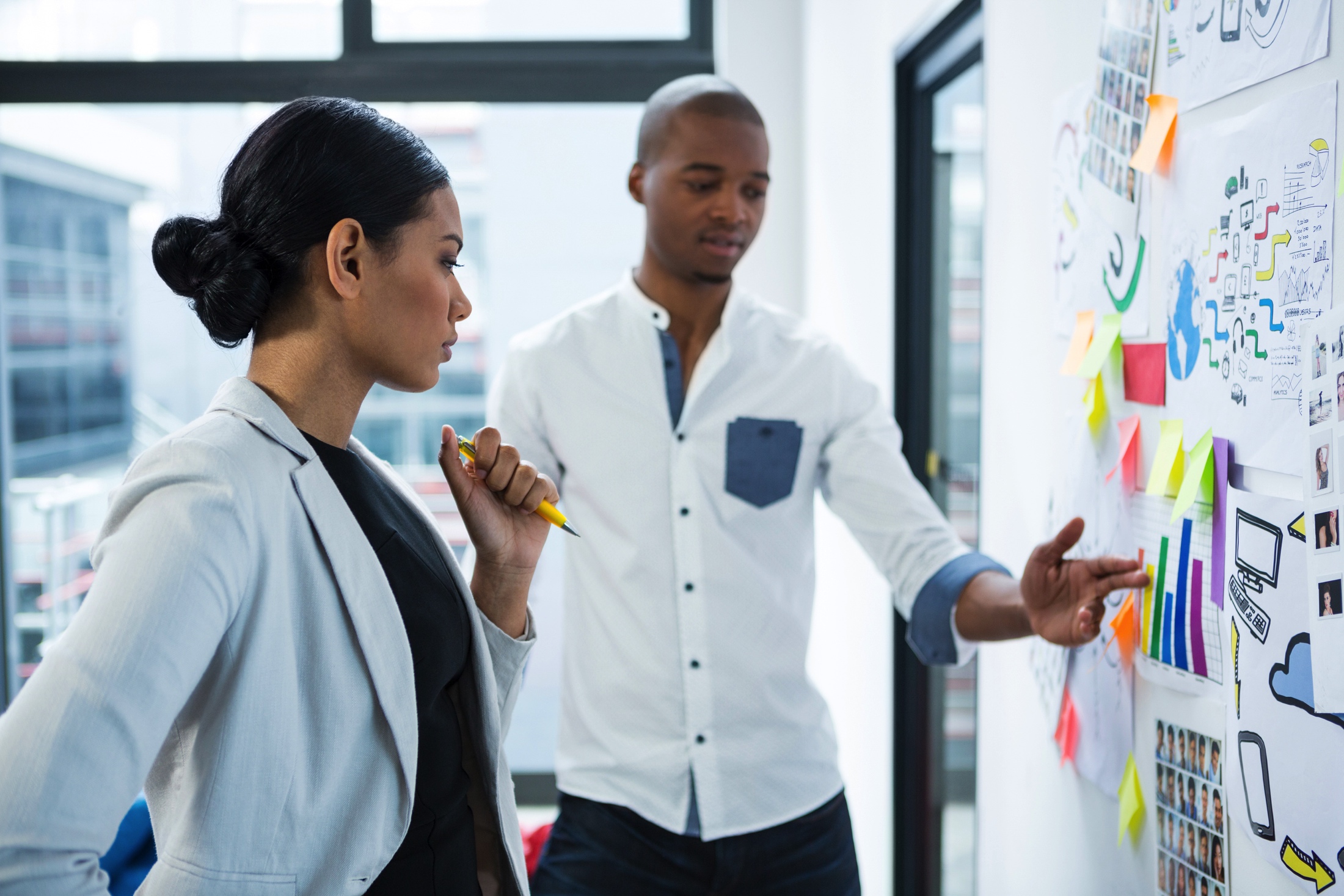 Guías para la selección del tema a investigar
SciTopics es un servicio online gratuito donde la comunidad científica puede compartir conocimientos, explorar temas distintos a su especialidad. Funciona como un servicio de información y colaboración para investigadores, un modo de formarse un juicio sobre qué disciplinas interactúan y cómo lo hacen (https://emerac.wordpress.com/2009/02/10/scitopics-la-red-social-de-investigacion-de-elsevier/).
SciVerse Scopus es muy útil para analizar citas de publicaciones y autores. Son citas de impacto de las áreas de investigación y la influencia que autores y publicaciones ejercen en las tendencias investigadoras actuales. Ofrece herramientas para rastrear, analizar y visualizar trabajos de investigación (https://biblioteca.unizar.es/sites/biblioteca.unizar.es/files/documentos/scopus_user_guide_esp.pdf). 
SciVal Experts se suele utilizar para identificar a posibles colaboradores y nuevas relaciones. Esta herramienta también permite encontrar información acerca de los autores, como las revistas donde han publicado y las becas que han recibido (https://www.scival.com/landing).
Título de la investigación
Una buena estrategia para definir el título de la investigación a realizar consiste en revisar (leer) el contenido y los propios títulos de varios artículos científicos de reciente publicación sobre el tema en revistas científicas o journals arbitrados. 
Se recomienda que el título no sea ni demasiado corto, que no exprese la idea principal del tema por investigar, ni demasiado extenso, que se convierta en un párrafo.
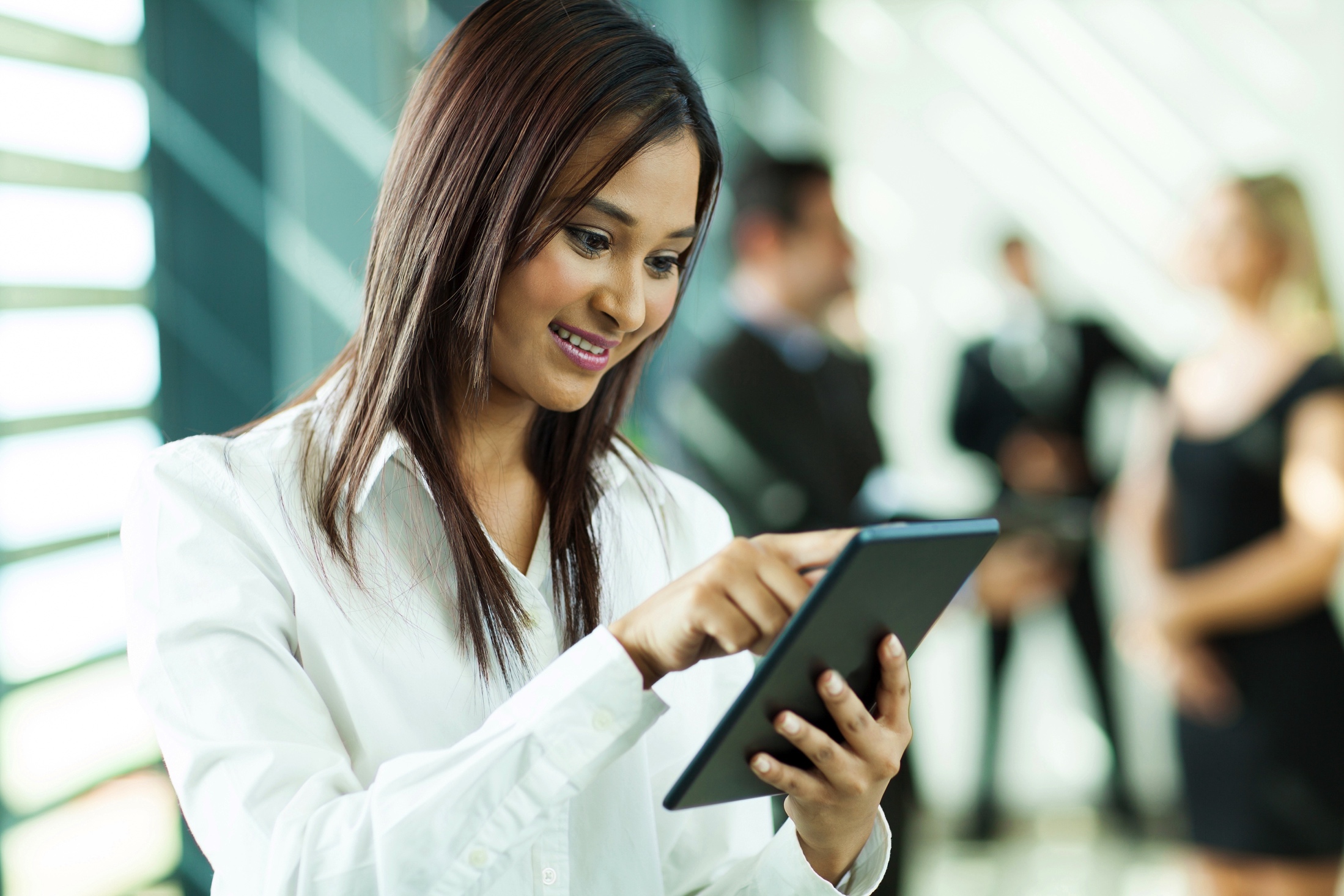 Criterios para categorizar el tema de la investigación

 Novedad.
 Orientación a contrastar resultados
 Solución de problemas
 Apoyo de expertos
 Claridad de ideas
 Otros.
Fuentes de temas

Artículos científicos, principalmente en bases de datos mundiales, regionales o nacionales, como: Thomson Reuters (Science citation index–WoS o ISI Web of Knowledge), Elsevier (Scopus), Google Scholar h-index, ProQuest, EBSCO, BPR Benchmark, EMIS, JCR (Journal Citation Report), JSTOR, Science Direct, Social Science Journals, algunas de open access, entre otras.
Título del
Estudio
Definir el tema de la investigación
Validación de los temas

 Expertos en el tema.
 Revisión de información existente sobre el tema.
 Coordinadores del área de investigación.
 Otros.
Planteamiento del problema de investigación
Problema y pregunta de investigación
Presenta de forma clara y concisa la relevancia del tema objeto del estudio (la reflexión científica actual y los hallazgos recientes en el ámbito científico sobre el tema). 
También describe el estado de la situación o fenómeno a estudiar en el contexto de la investigación (mostrar de forma clara y concisa los rasgos o características de esa situación o fenómeno). 
Plantea la pregunta de investigación a responder durante el desarrollo de la investigación.
Sintetiza los aportes del estudio al responder la pregunta.
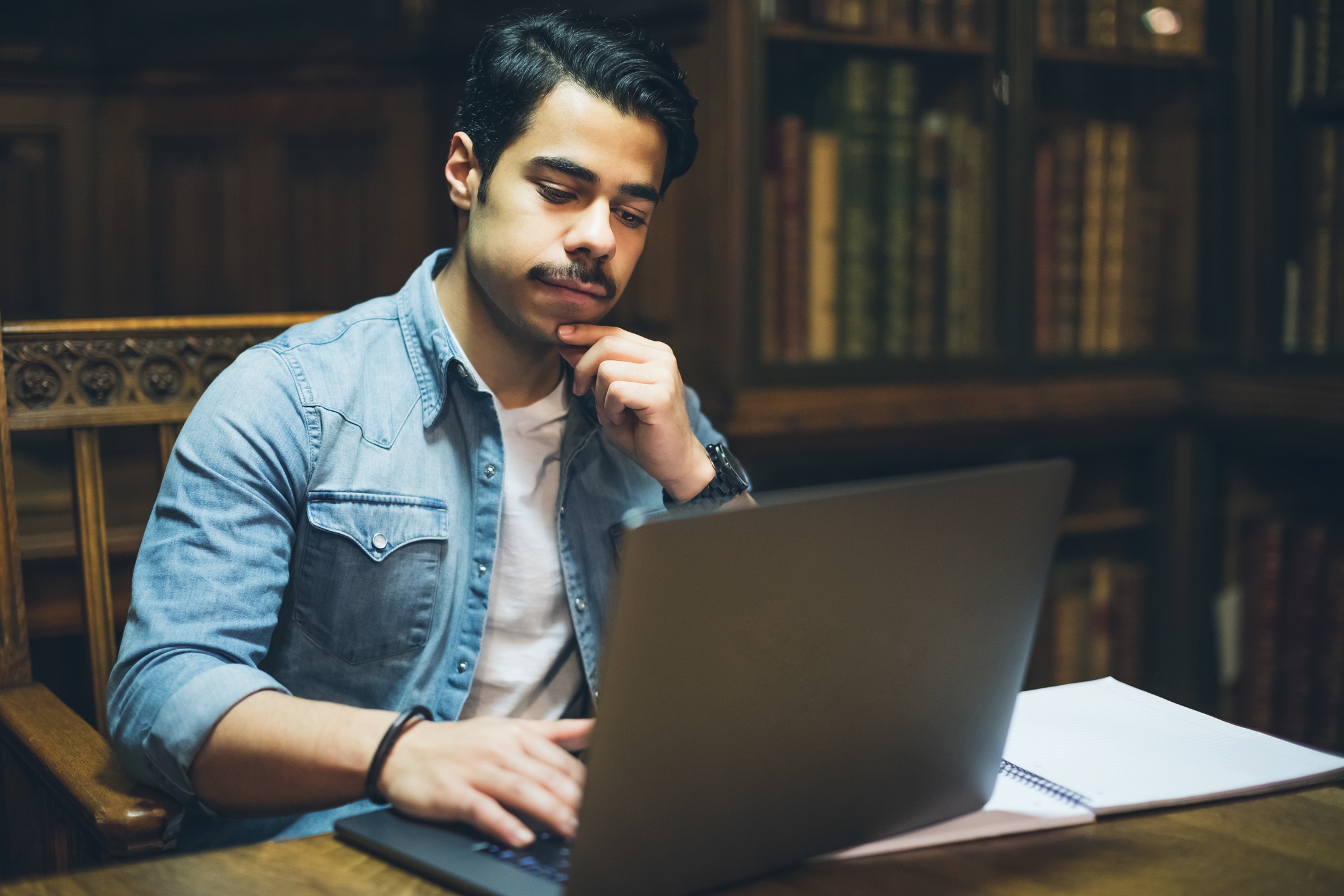 Concepto de problema de investigación

Es un hecho, fenómeno o situación que incita a la reflexión o su estudio de forma sistemática.
Plantear el problema de investigación
Importancia

Permite conocer la situación que se va a estudiar mostrando sus principales rasgos.
Dimensiona el estado de la situación o aspecto que se va a investigar.
Aspectos del problema

Enunciado: muestra la relevancia del tema y los rasgos de la situación específica objeto de estudio.
Formulación: son las preguntas novedosas e inteligentes de la reflexión sobre elproblema de la investigación .
Objetivos de la investigación
Son los propósitos de la pesquisa que sintetizan el problema y la pregunta de la investigación o la hipótesis a verificar y por tanto definen el tipo de investigación por realizar.
Se recomienda utilizar verbos que implican acción reflexiva más que operativa.
Se suele plantear dos niveles en los objetivos: el general y los específicos.
El objetivo general debe reflejar la esencia del planteamiento del problema y la pregunta de investigación.
Los objetivos específicos deben formularse de forma que estén orientados a lograr el objetivo general.
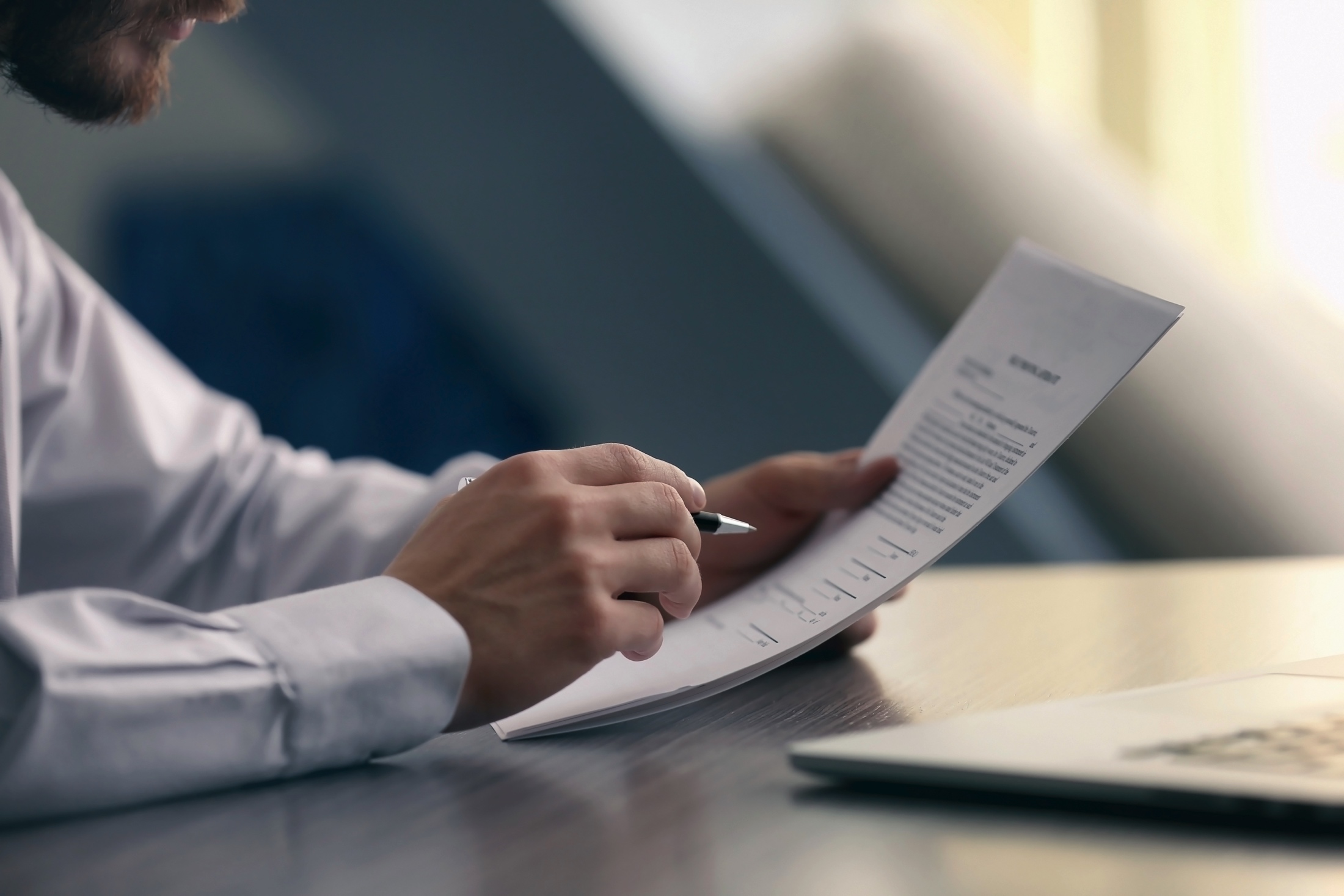 Son los propósitos o fines que se pretenden lograr al realizar la investigación.
Definir los objetivos de investigación
¿SE PUEDEN MODIFICAR? 
Sí
Objetivo general

 Responde al título y al problema de la  investigación.
Objetivos específicos

Conducen al logro del objetivo general.
Se sugiere utilizar verbos que indiquen acción reflexiva más que operativa.
Razones de por qué y para qué realizar la investigación
Dimensionar y contextualizar la investigación
Justificación y delimitación de la investigación
Justificación
Delimitación
Práctica: Implicación en la solución de problemas prácticos.
Teórica: Reflexión académica.
Metodológica: Implicación en aspectos de procedimiento.
Espacial – Geográfica
Cronológica
Sociodemográfica
Tipos de investigación científica
El investigador define el tipo o 
nivel de investigación por hacer
Definir el tipo de investigación por realizar
Esta definición depende de:
Estado actual del tema de investigación
Los objetivos de la investigación
Enfoque que el investigador pretende darle al estudio
Marco teórico
Es una presentación analítica de las principales escuelas, enfoques o teorías existentes sobre el tema objeto de la investigación en donde se muestra el estado del conocimiento en ese campo, los principales debates, resultados, instrumentos utilizados y demás aspectos pertinentes y relevantes. 
Para su redacción, es indispensable leer de preferencia artículos científicos publicados en revistas científicas de alto impacto en las bases de datos, especialmente las de Web of Science, Scopus, Google Scholar h-index, ProQuest, EBSCO, BPR Benchmark, EMIS, JCR (Journal Citation Report), JSTOR, Science Direct, Social Science Journals, entre otras bases de datos, internacionales, regionales o nacionales.
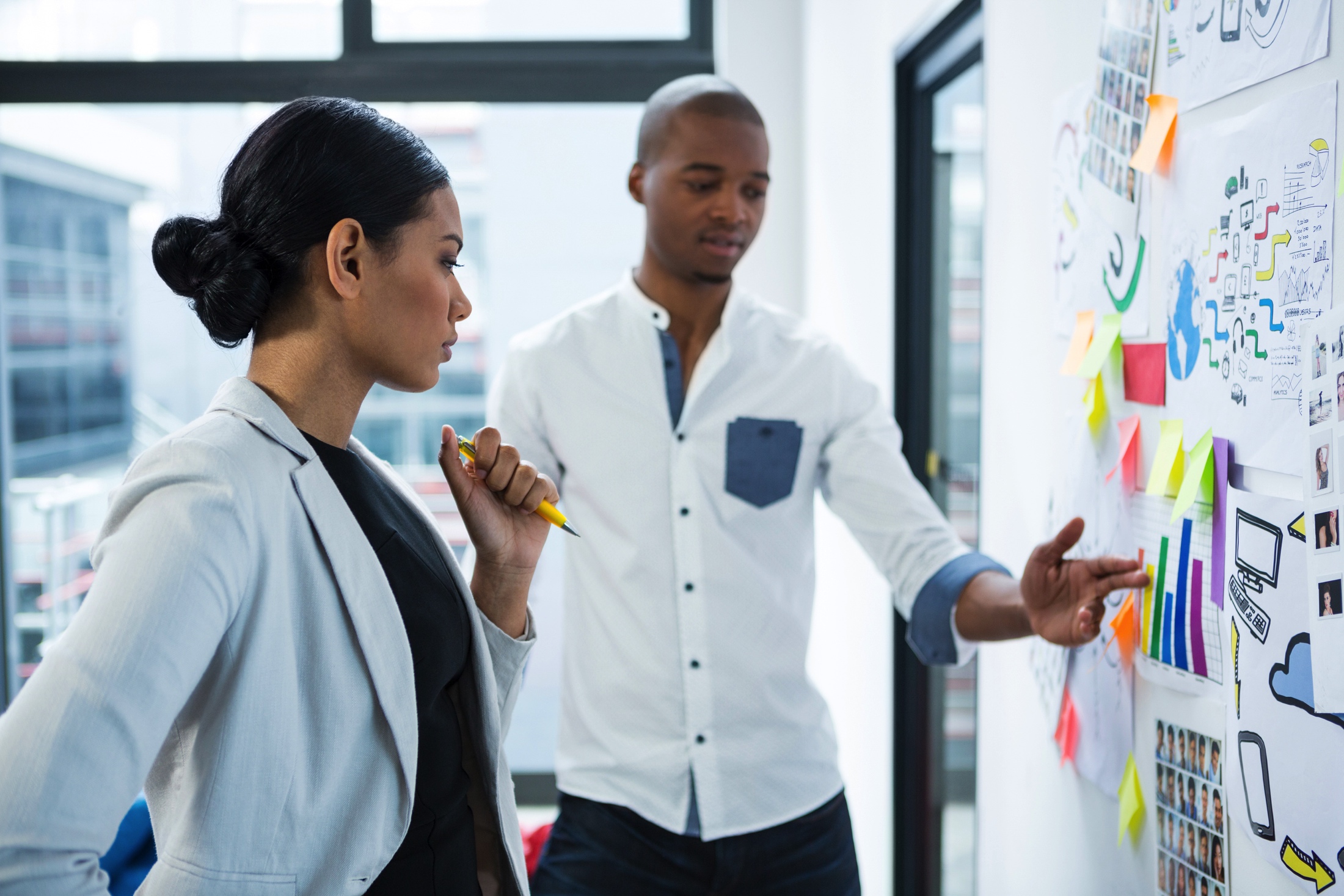 Funciones del marco teórico
Permite identificar el estado del conocimiento sobre el tema objeto de investigación.
Orienta sobre los tópicos que deben ser estudiados en el campo de interés y sobre las preguntas que requieren ser respondidas.
Sirve de referencia para evitar errores en el estudio por realizar.
Documenta la importancia de realizar el estudio. 
Orienta el establecimiento de las hipótesis a probar en el estudio.
Facilita la interpretación de los resultados a obtener.
Orienta sobre cómo ha de hacerse el estudio y cómo se han hecho estudios previos:
¿Qué clase de estudios se han efectuado?
¿Con qué tipo de participantes?
¿Cómo se han recolectado los datos?
¿En qué lugares se han llevado a cabo?
¿Que herramientas o diseños se han utilizado?
¿Qué resultados se han encontrado?
¿A que conclusiones se ha llegado?
Aportes del marco teórico
Se aprende sobre el conocimiento existente sobre el tema.
Se conocen los métodos que se han aplicado de forma exitosa o errónea para estudiar el tema.
Se identifican las respuestas existentes a las preguntas de investigación
Se identifican las variables que requieren ser analizadas y evaluadas y cómo han sido medidas.
Se aprende sobre la forma de recolectar los datos y dónde obtenerlos.
Se aprende sobre la manera de analizar los datos.
Se conocen los aportes del estudio respecto del conocimiento existente.
Se crean nuevos criterios para desarrollar nuevas preguntas o hipótesis.
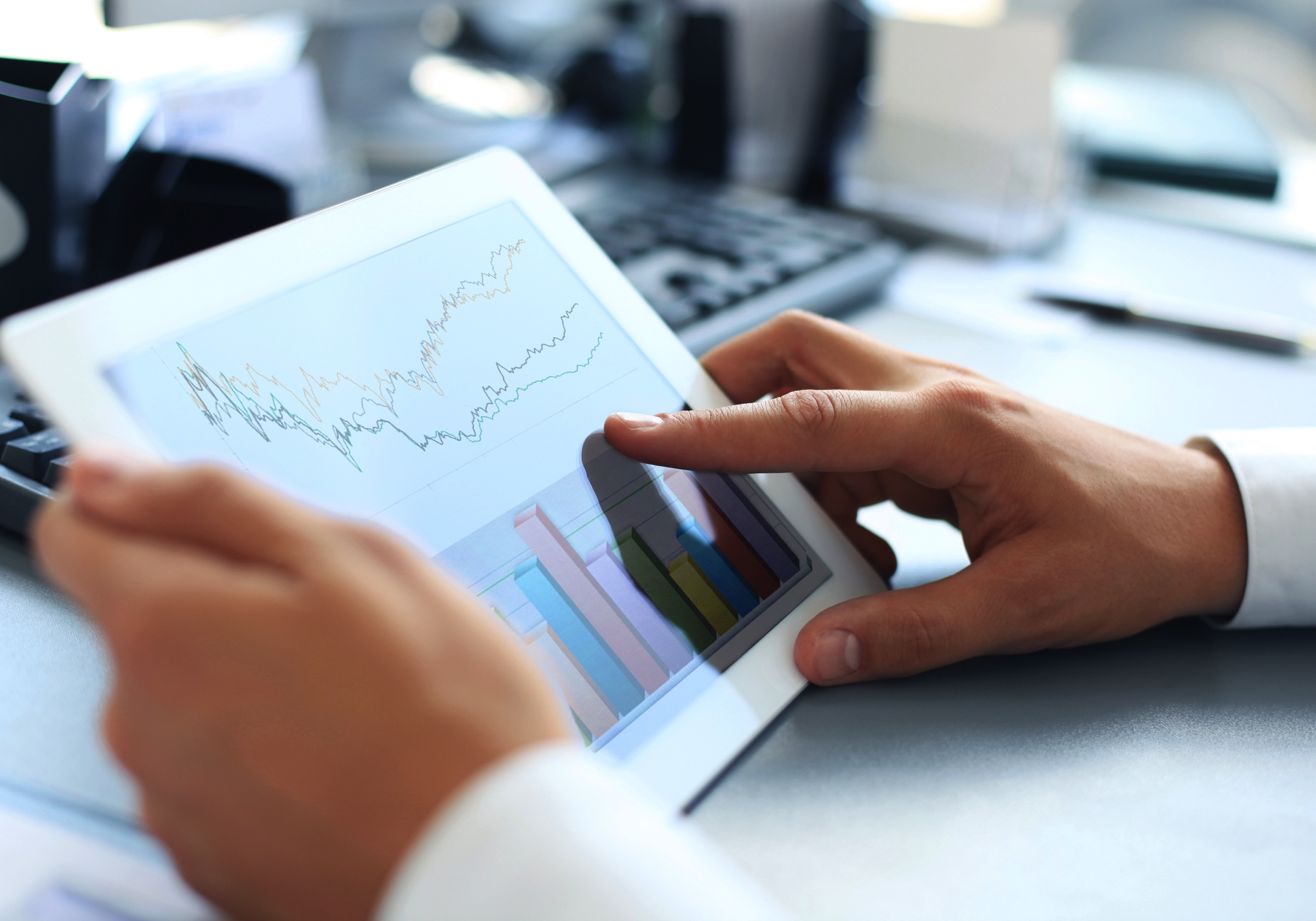 Estado del arte
Resumen analítico preciso y conciso del estado actual del conocimiento relevante a la pregunta de investigación. El estado del arte debe demostrar un conocimiento comprehensivo y actualizado, a nivel nacional y global, de la bibliografía existente al respecto. Un buen estado del arte mostrará las brechas que existen y los vacíos que se quieren llenar con el proyecto.
Concepto 
Marco general de la fundamentación teórica, antropológica, legal, etc., dentro de la cual se desarrolla una investigación.
Marco de referencia
de la investigación
Otros marcos
(Dependen del tema de investigación)

Legal
Histórico
Conceptual
Marco teórico: Presentación crítica de las principales escuelas, enfoques o teorías existentes sobre el tema objeto de estudio, en donde se muestra el nivel del conocimiento en ese campo, los principales debates, resultados, instrumentos utilizados y demás aspectos pertinentes y relevantes sobre el tema de interés.

Funciones: Muestra el estado del conocimiento sobre el tema de interés; guía la precisión del tema, la pregunta , los objetivos, la hipótesis, el diseño metodológico, el análisis de los resultados y la redacción de las conclusiones.
Hipótesis
Es una suposición o solución anticipada al problema objeto de la investigación y, por tanto, la tarea del investigador debe orientarse a probar tal suposición o hipótesis. En este sentido, es importante tener claro que, al aceptar una hipótesis como cierta, no se puede concluir respecto a la veracidad de los resultados obtenidos, sino que sólo se aporta evidencia en su favor.
Se formulan hipótesis cuando en la investigación se quiere probar una suposición y no sólo mostrar los rasgos característicos de una determinada situación. 
Es decir, se formulan hipótesis en las investigaciones que buscan probar el impacto que tienen algunas variables entre sí, o el efecto de un rasgo o una variable en relación con otro(a). Básicamente son estudios que muestran la relación causa/efecto.
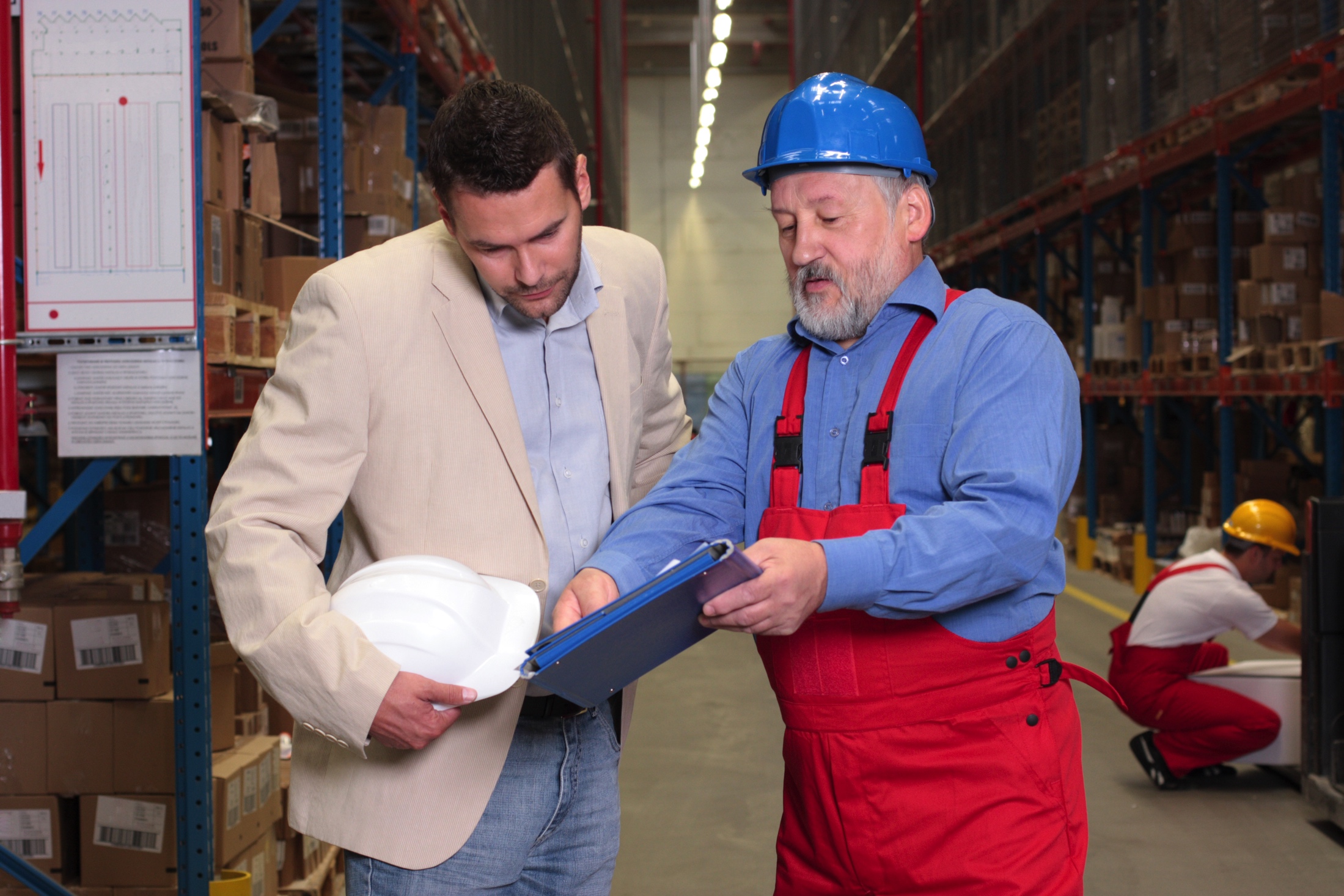 Funciones y clases de hipótesis
Funciones: 
Precisan los problemas objeto de la investigación.
Identifican o explicitan las variables objeto de análisis del estudio.
Definen y unifican criterios, métodos, técnicas y procedimientos utilizados en la investigación, con la finalidad de darles uniformidad y constancia en la validación de la información obtenida.
Clases:
Hipótesis de trabajo (HA). Hipótesis inicial que plantea el investigador al dar una respuesta anticipada al problema objeto de investigación. 
Hipótesis nula (H0). Hipótesis que indica que la información que se va a obtener es contraria a la hipótesis de trabajo.
Hipótesis y variables
Independiente. Se denomina variable independiente a todo aquel aspecto, hecho, situación, rasgo, etc., que se considera la “causa de” en una relación entre variables.
Dependiente. Se conoce como variable dependiente al “resultado” o “efecto” producido por la acción de la variable independiente.
Interviniente. Las variables intervinientes son todos aquellos aspectos, hechos y situaciones del medio ambiente, las características del sujeto u objeto o del método de investigación, etc., que están presentes o “intervienen” (de manera positiva o negativa) en el proceso de la interrelación de las variables independiente y dependiente.
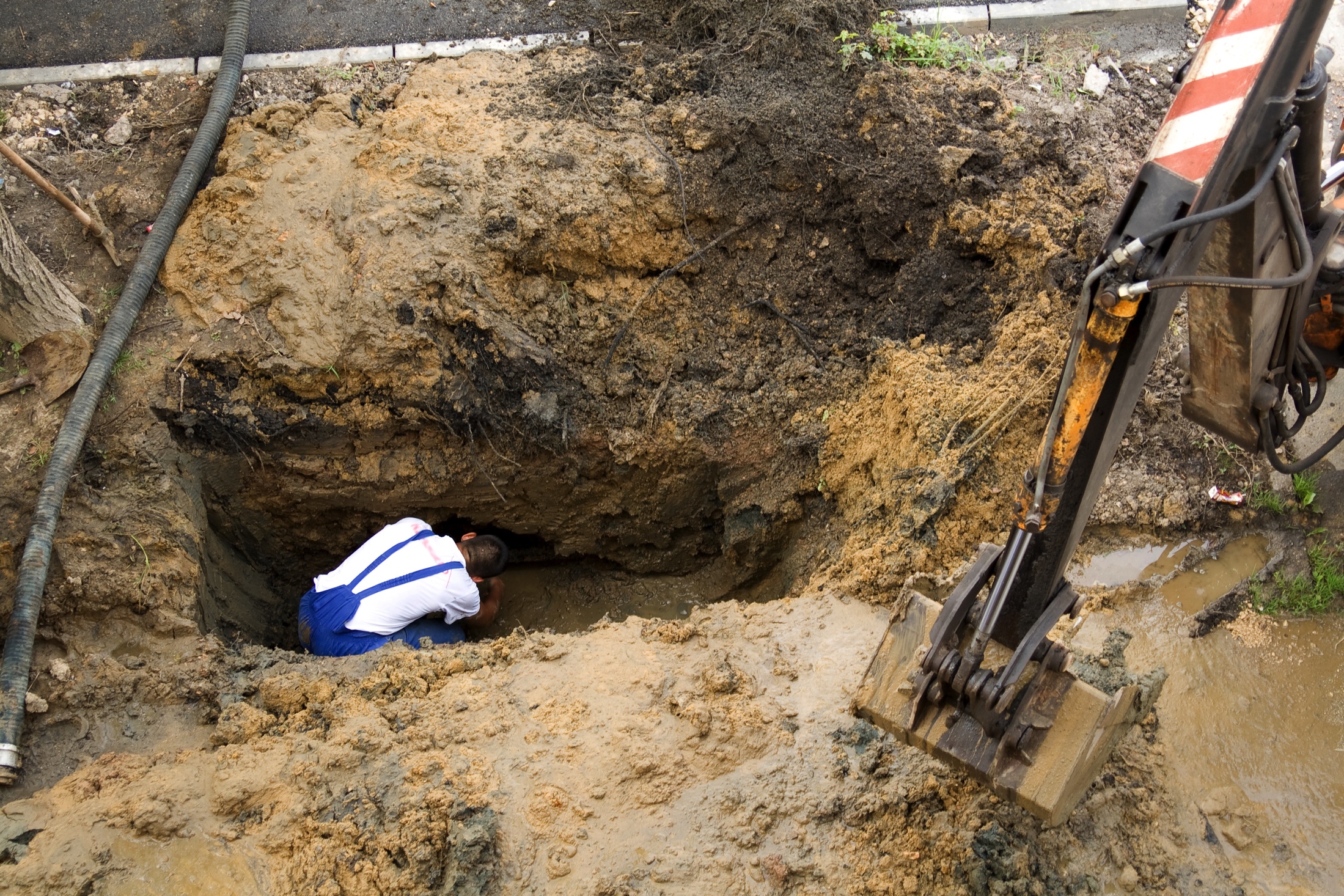 Pasos para probar una hipótesis de investigación
Formular o plantear la hipótesis.
Elegir la prueba estadística adecuada.
Definir el nivel de significación a utilizar.
Recolectar los datos de una muestra representativa.
Estimar la desviación estándar de la distribución muestral de la media.
Transformar la media de la muestra en valores z o t, según la prueba estadística seleccionada.
Tomar la decisión estadística.
Concluir.
Función

Precisa los problemas objeto de la investigación.

Identifica o explicita las variables objeto del análisis del estudio.

Define y unifica criterios, métodos, técnicas y procedimientos utilizados en la investigación.
Clases

De trabajo
Nula
Estadística 
Descriptiva
Concepto

Explicación anticipada y provisional de alguna suposición que se trate de comprobar o desaprobar en una investigación.
Procedimiento para su verificación

Formular la hipótesis.
Elegir la prueba estadística adecuada.
Definir el nivel de significación o de confianza.
Recolectar los datos de una muestra representativa.
Estimar la desviación estándar.
Transformar la media de la muestra en valores z o t, según la prueba estadística seleccionada.
Tomar la decisión estadística.
Concluir.
Hipótesis de investigación
Variables 

Independiente
Dependiente
Intervinientes / extrañas

Requieren de : 

Conceptuación
Operacionalización
Diseños experimentales
Son de tres categorías o niveles: 

Preexperimentales
Cuasiexperimentales 
Experimentales verdaderos o puros.
Categorías o niveles que dependen de tres factores o características: 

Aleatoriedad de los sujetos
Presencia de grupos de control
Grado de control de las variables extrañas
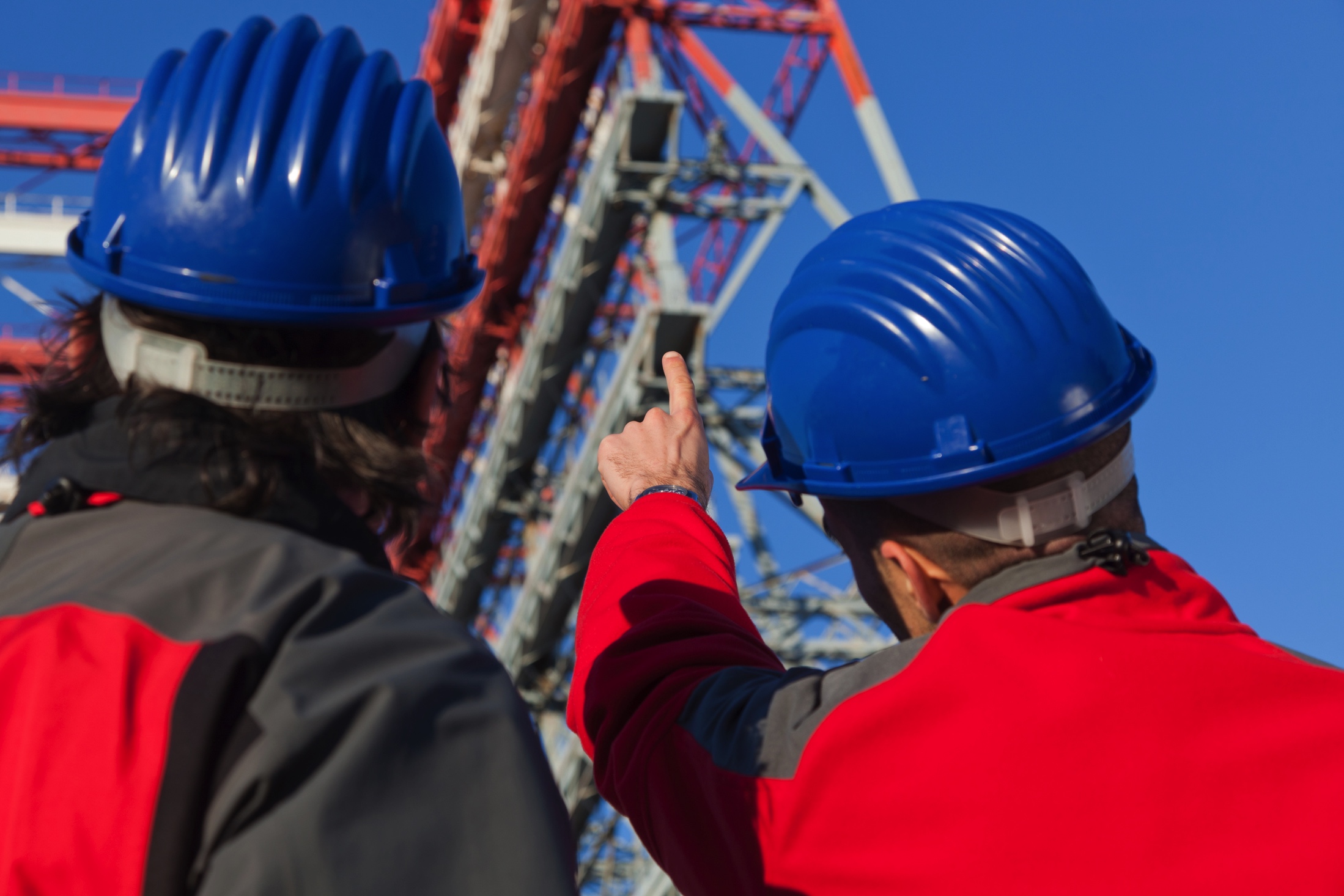 Notación de los experimentos
X: indica la variable independiente (acción realizada sobre la población objeto del estudio); también se le conoce como tratamiento.
O: se emplea para indicar la medición de la variable dependiente.
R: se utiliza para indicar la asignación aleatoria de las unidades de prueba a los grupos en el experimento.
G: indica el grupo de sujetos objeto del estudio.
GE: grupo experimental.
GC: grupo control.
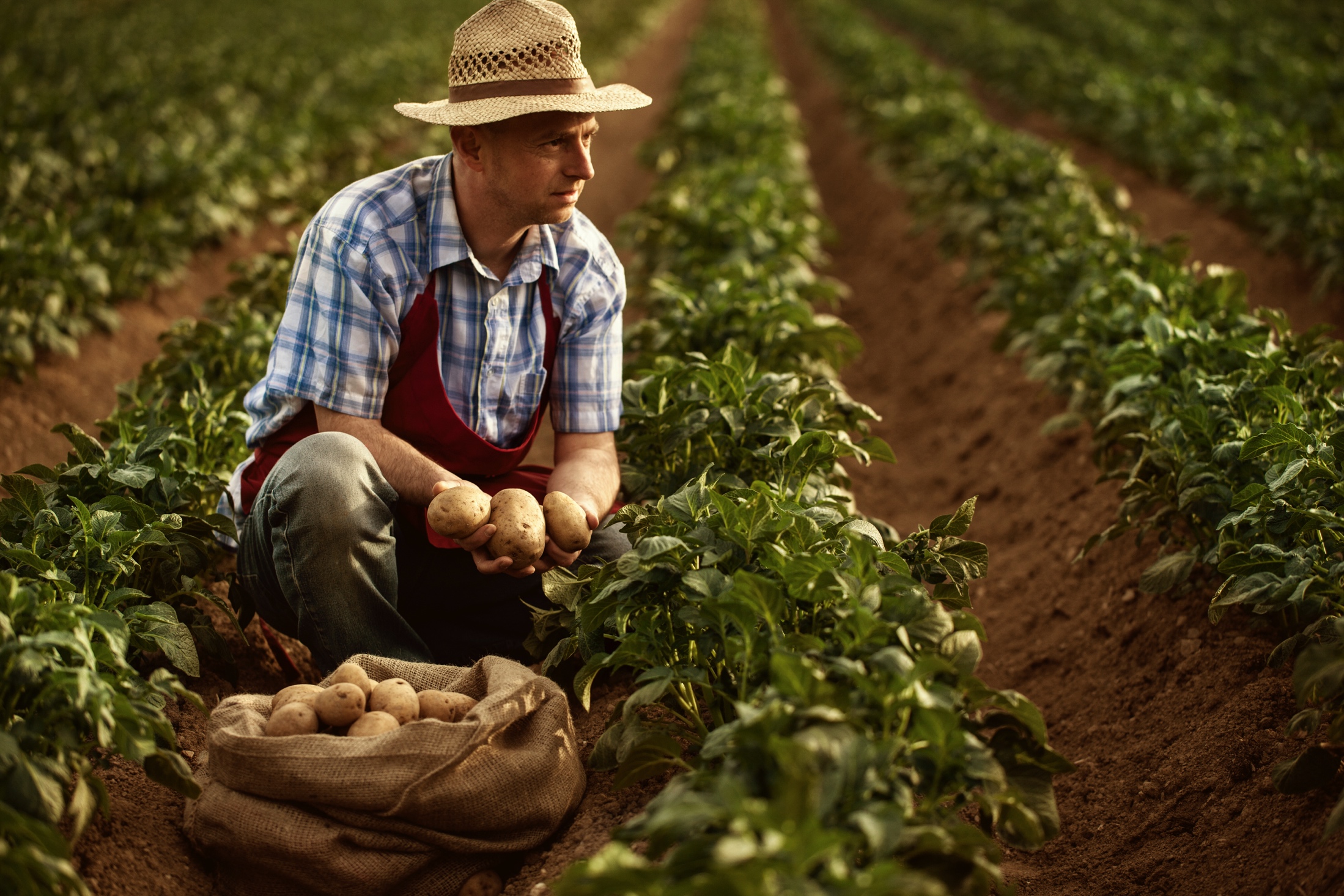 Validez de los experimentos
La validez interna: mide si la acción de las variables independientes o los tratamientos producen los efectos en la variable dependiente. 
Amenazas a la validez interna: historia, maduración, variación en los instrumentos, selección sesgada, mortalidad. 

La validez externa: se centra en la posibilidad de que los resultados del experimento se generalicen a personas, medios y tiempos en el ambiente real. 
Amenazas a la validez externa: interferencia de múltiples tratamientos, grado de representatividad de la muestra o población, efectos del experimentador, efecto Hawthorne, efecto por la novedad y las interrupciones cotidianas, efecto por sensibilización de pretest o postest.
Categorías de los experimentos 

Preexperimento
Cuasiexperimento
Experimento verdadero

Factores determinantes:

Aleatoriedad de los sujetos
Presencia de grupos de control
Control de variables
Concepto

Consiste en demostrar que los cambios producidos en una variable (independiente) ocasionan un cambio predecible en otra(s) (variables dependientes).
Diseños experimentales en la investigación
Notación

 X: indica la variable independiente (acción realizada sobre la población objeto del estudio).
O: se emplea para indicar la medición de la variable dependiente.
R: se utiliza para indicar la asignación aleatoria de las unidades de prueba a los grupos en el experimento.
G: grupo de sujetos objeto del estudio.
GE: grupo experimental.
GC: grupo control.
Validez

Interna: mide si la acción de las variables independientes o los tratamientos producen los efectos en la variable dependiente. 

Externa: indica la posibilidad de que los resultados de un experimento se generalicen a personas, medios y tiempos en el ambiente real.
Rasgos de los niveles de los experimentos en investigación
Diseño metodológico
Las fuentes de información (Sujetos) 
Población: totalidad o conjunto de todos los sujetos o elementos que tienen ciertas características similares y a los cuales se refiere la investigación.
Muestra: parte de la población que se selecciona, de la cual realmente se obtiene la información para el desarrollo del estudio y sobre la que se efectúa la medición y la observación de las variables objeto de estudio.
Instrumentos de recolección de la información: cuestionarios, entrevistas, observación, instrumentos de laboratorio, historias de vida, notas de campo, diarios, grabaciones, audio, video, etcétera).
Procedimiento para recoger la información
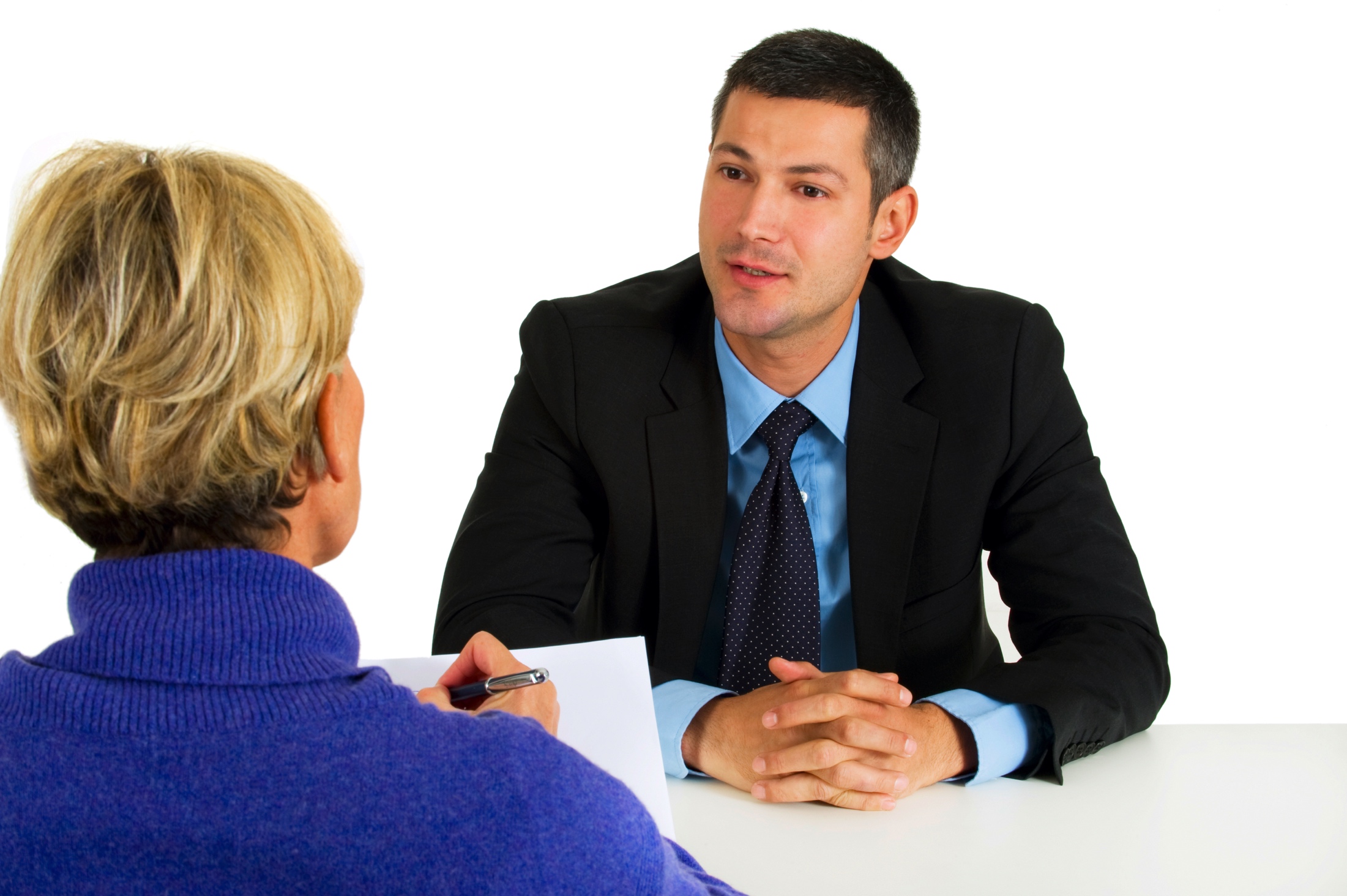 Población o muestra
Pasos para definir una muestra: 

Definir la población del estudio en función de los objetos de la investigación.
Identificar el marco muestral dentro del cual se obtendrá la información.
Definir el tipo de muestreo a utilizar para determinar el tamaño de muestra.
Definir el nivel o grado de confianza con que se estimará la muestra.
Determinar el tamaño de la muestra.
Elegir el procedimiento de muestreo.
Seleccionar la muestra.
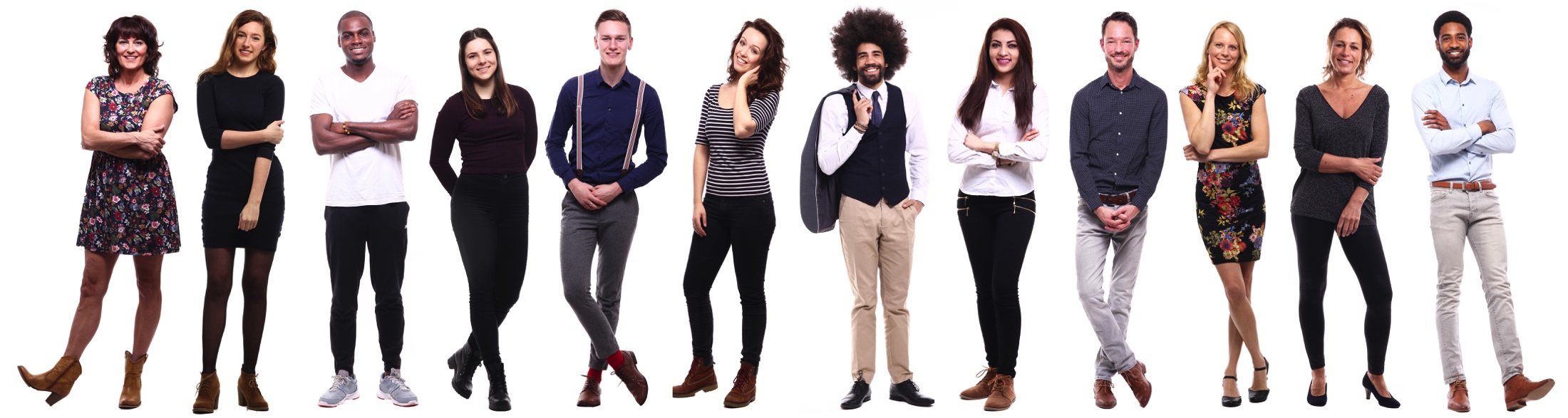 Métodos de muestreo
Muestreo aleatorio simple
 Muestreo sistemático
 Muestreo estratificado
 Muestreo por conglomerados
 Muestreo de áreas
 Muestreo polietápico
Probabilístico
Muestreo por conglomerados
 Muestreo con fines especiales
 Muestreo por cuotas
 Muestreo de juicio
No probabilístico
Concepto

Población: totalidad de los sujetos o elementos o que tienen ciertas características similares y sobre las cuales se desea hacer inferencia.
Marco muestral: la lista, el mapa o la fuente de donde pueden extractarse todas las unidades de muestreo y de donde se tomarán los sujetos objeto de estudio.
Muestra: parte de la población que se selecciona, de la que se obtiene la información para el desarrollo de la investigación.
Población y muestra
Pasos en la selección de una muestra

 Definir la población del estudio.
 Identificar el marco muestral.
 Definir el tipo de muestreo.
 Definir el nivel o grado de confianza.
 Determinar el tamaño de la muestra.
 Elegir el procedimiento de muestreo.
 Seleccionar la muestra.
Tipos de muestreo
Probabilístico: aleatorio simple, sistemático, estratificado, por conglomerados etcétera.

No probabilístico: por conglomerados, con fines especiales, por cuotas, de juicio, etcétera.
Técnicas 

Encuesta, entrevista, observación sistemática, análisis de contenido, historias de vida, experimentos, técnicas proyectivas, pruebas estadísticas, autobiografías, relatos, notas de campo, etcétera.
Responder a: 

El problema de investigación.
Los objetivos y las hipótesis del estudio.
Las características de la población objeto del estudio.
Técnicas de recolección de información
Encuesta

Confiabilidad y validez.
Diseño 
Criterios básicos.
Tipos de preguntas.
Forma de aplicación.
Observación 

Criterios de aplicación.
Tipo de observación.
Proceso de aplicación.
Entrevista

Criterios de aplicación.
Tipo de entrevista.
Proceso de aplicación.
Cronograma de actividades
Consiste en describir y programar las actividades requeridas para desarrollar la investigación que se va a realizar según la secuencia y su respectiva demanda de tiempo, por tal razón, para elaborar el cronograma de actividades, lo primero que se requiere es tener claridad sobre cuáles son las actividades que se deben realizar para desarrollar la investigación prevista según los objetivos de la misma (y la hipótesis que se debe probar cuando sea necesario).
Debe elaborarse de acuerdo con la disponibilidad del tiempo y experiencia en investigación de las personas que conformarán el equipo responsable de realizar la investigación, los recursos financieros y el tiempo total en el que se espera deben concluir la misma.
Cronograma de actividades
Presupuesto de inversión
Muestra la inversión total requerida para realizar la investigación detallando los diferentes rubros que lo constituyen: 
Honorarios del equipo de personas responsable de la investigación.
Materiales y equipos para el desarrollo de las actividades que se van a ejecutar.
Movilidad o viajes para la obtención de la información, del material bibliográfico.
Demás costos en que se incurre para el desarrollo de la investigación.
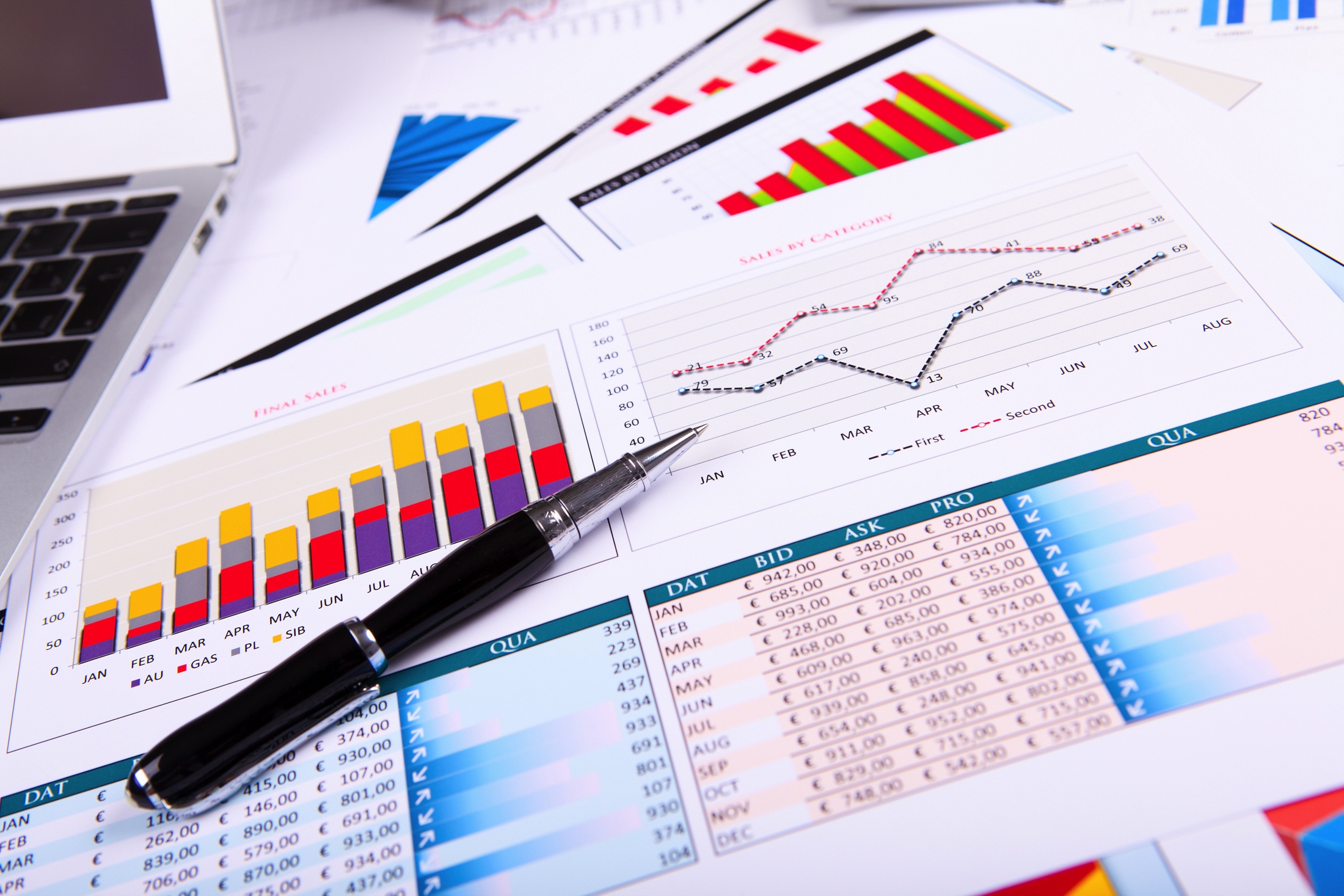 Presupuesto
Referencias
Presenta con normas de estilo las referencias del material bibliográfico utilizado o visitado para la elaboración del documento de anteproyecto o propuesta de la investigación que se va a realizar. 

Ejemplos:

Ayup-González, J., Calderón-Monge, E. y Carrilero-Castillo, A. (2019). The effects of management and environmental factors on franchise continuity. Economic Research-Ekonomska Istrazivanja, 32(1), 982–997.
Bernal, C.A., Aguilera, C.I., Henao, M. y Frost, J.S. (2016). Gestión del conocimiento y actividad empresarial en Colombia. Revista de Ciencias Sociales, 22(1), 126–138.
Delshab, V., Winand, M., Boroujerdi, S.S. y Mahmoudian, A. (2019). Analyzing the influence of employee values on knowledge management in sport organizations. Journal of Science and Technology Policy Management, 10(3),  667–685.
Fin de la presentación
¡Éxitos en sus investigaciones actuales y futuras!

				
César Augusto Bernal Torres
bernalaug@gmail.com
	cesar.bernal@unisabana.edu.co
44
Closing Slide